GESI Mainstreaming
Srijana Karki
Introduction
4 volunteer 


character play card


Character using a public toilet while travelling
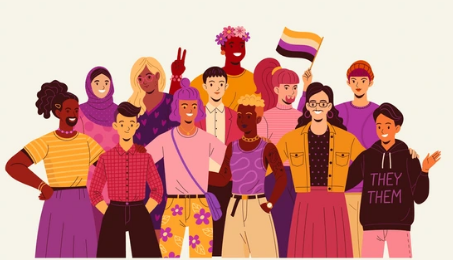 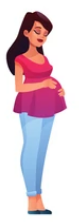 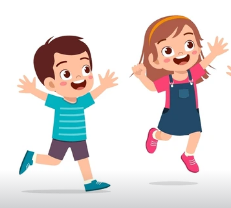 LQBTIQA+ Community
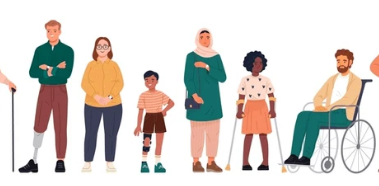 Pregnant Woman
A school going child
Person with disability
[Speaker Notes: The school going child could not use it as the lock was overhead and could not reach the lock
It was difficult for a pregnant lady to use the toilet comfortably as it was a squat pan
For the person with disability, could not use it - can’t use the toilet because it has stairs to climb. Being a disable person I could not climb up or take my wheel chair (no ramp) 
For LGBTIQA+ representative, was confused which one to use. I do not know where should I go to use the toilet: the toilet is specified for male and female only

Link to :
Availability of WASH services and facilities might exclude some of the group and community that includes poor, pregnant, people with disability, LQBTIQA+, marginalized, and many more

Mainstreaming is the only way to solve their problems]
Learning Outcome
Explain the concept of gender mainstreaming

Clarify the linkages between gender and WASH

Describe the concept of gender analysis framework
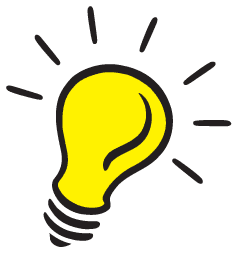 Presentation Outline
Concept of gender mainstreaming	

Gender in WASH

Gender Analysis Framework
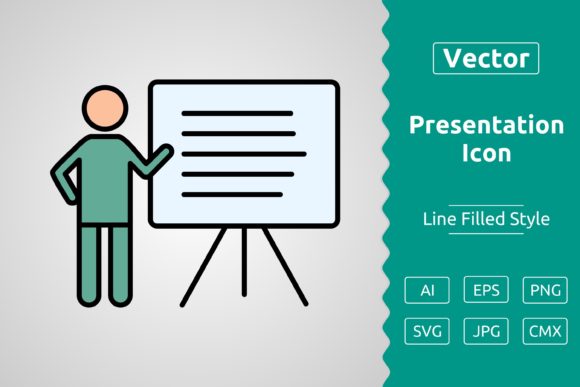 Training Structure
2
5
7
4
1
6
3
Gender: Concept and its terminologies
Training Opening
Mainstreaming Gender in Project Cycle
Gender Mainstreaming
Gender Perspective in WASH
Laws and Policies for gender mainstreaming
Training
 Closing
[Speaker Notes: This training includes]
Gender Mainstreaming
Video
[Speaker Notes: TrainVideo https://www.youtube.com/watch?v=izUSCxqbLeg 
er note:]
Gender Mainstreaming
What are the issues presented in the video? 

Does our sanitation infrastructure provide services to all? 

If not, what could be the possible way-out?
[Speaker Notes: 2. Possible answer: not including LGBTIQA+, health issues of individuals 

3. Include all (mainstreaming) GEDSI in urban sanitation]
Gender Mainstreaming
What is mainstreaming? 

Collect responses – 2 to 3
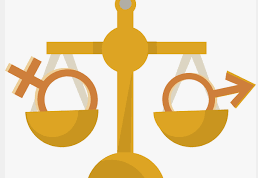 Concept of Gender mainstreaming
Globally accepted strategy for promoting gender equality and social inclusion

It is a process aimed at integrating a gender perspectives, including disability, socially excluded group, poor and marginalized group of people into all aspects of project, policies and organizational processes.
Concept of Gender  mainstreaming
Ensures that gender diverse group, disability, socially excluded group, poor and marginalized groups have 

Equal access and control over resources, 

Development benefits, and 

Decision-making, at all stages of the development process
[Speaker Notes: Any examples]
Essential Elements for Effective GESI Mainstreaming
A systematic approach through strong leadership and accountability to motivate and enable a focus on GESI within the organization and  programs ( Team, Strategy, and Budget)

GESI being integral to program teams through the development of GESI capacity and inclusive team culture(Diverse recruitment, GESI Expertise, GESI focus Partnership, Team Training, )

An outcomes focus, with an emphasis on GESI results, ongoing learning, and adaptation within programs.( Intersectional GESI Analysis, Sex Disaggregated data,   Participation and Reach, Additional Risks and  Tracking and Reporting ),
Importance of GESI mainstreaming: Group Activity
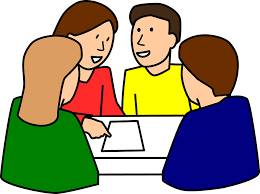 4 Groups (Institutional, Policy, Project and Programs)

10 minutes
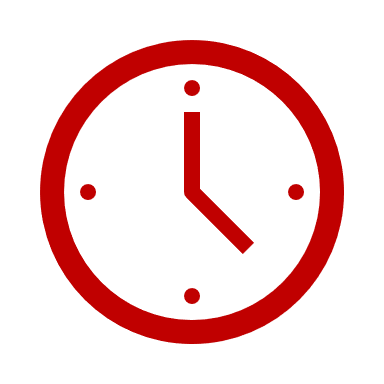 [Speaker Notes: Divide into 4 groups (Organization, Policy, Projects and Programs)
Note down in a newsprint

About the importance of GEDSI mainstreaming  in three level : Organization, Policy, Projects and Programs)?]
Importance of gender mainstreaming
Visible presence of gender equality (Representation)

Accountability of diversification of all gender and socially excluded groups

Involves women, men and LGBTIQ+ community and make full use of human resources

Effective governance, policy and legislation
Steps for mainstreaming for GESI
Gender in WASH
Global Context
The right to water and sanitation is recognized as fundamental to attaining all other human rights. 
However, globally, 2.1 billion people do not have access to safe drinking water at home, 
2.3 billion do not have basic sanitation and 
1 billion practice open defecation (WHO, 2019).
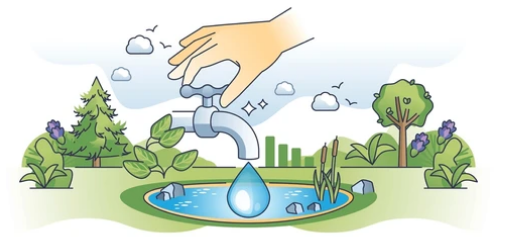 [Speaker Notes: How to link this with gender or GEDSI?
Make this a short bullet]
Gender in WASH
Global Context

The Sustainable Development Goals (SDGs) make an significant first step in connecting water, sanitation and hygiene (SDG 6) and gender equality and empowerment (SDG 5) through target 
6.2, which emphasizes access to equitable sanitation and hygiene, and the needs of women and girls. However, indicators to measure the specific needs of women and girls are still emerging.
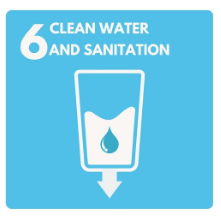 According to department of National Personnel Records (Civil), out of total number of civil servants i.e., 88,657, only 26.58 percent are women (up to Ashad 31 2077/78).
According to National Economic Census 2018, Analytical Report on Women in Business; women’s participation in decision making level in the private sector is just 29.61 percent
A study conducted by Sancharika Samuha reveals that only 25 percent journalist around the country are women. Out of this 47.8 percent work in FM Radio and only 11 percent are in editorial leadership.

Looking in to the Government budget of Nepal, the government have been adopting gender responsive budgeting system. (Economic Survey 2021/22) The share of direct gender responsive budget in the total budget has surged from 11.34 percent in FY 2007/08 to 39.49 percent in FY 2021/22.
Gender and WASH
Global Context

According to UN Women, safely managed water and sanitation services were used by 71% and 39%, respectively, of the global population (2015)
Women and girls are primarily responsible for water collection in 80% of households without access to water on premises.
In low and middle-income countries, 38% of health facilities lack access even to rudimentary levels of WASH comprising women’s health and survival during childbirth.
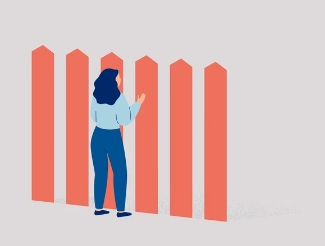 Gender and WASH
Global Context

In two thirds of countries with available data, more than 50 percent of urban women live in conditions where they lack at least one of the following;
Access to improve water source, 
improve sanitation facilities, 
durable housing or sufficient living area
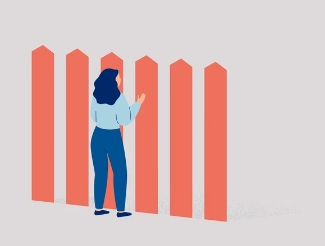 [Speaker Notes: Data gap]
Gender and WASH
National Context
[Speaker Notes: https://www.youtube.com/watch?v=E71-yAS82kc  

Ask what are the key issues in this video? Collect the responses from participants. (Possible answer: no enough public toilets, lack of public toilet management, no user-friendly)

Conclude the video with a message that identification of gaps and issues of urban sanitation services and facilities is important for gender mainstreaming. For that, gender analysis is important.]
Tools/Methods for Gender Mainstreaming
Gender stakeholder  Consultation 
Gender Equality Action Plan
Institutional Transformation 
Gender Audit
Gender Awareness Raising 
Sex –disaggregated Data  Collection
Gender Responsive Budgeting
Gender Training
Gender mainstreaming at project cycle 
Gender Analysis
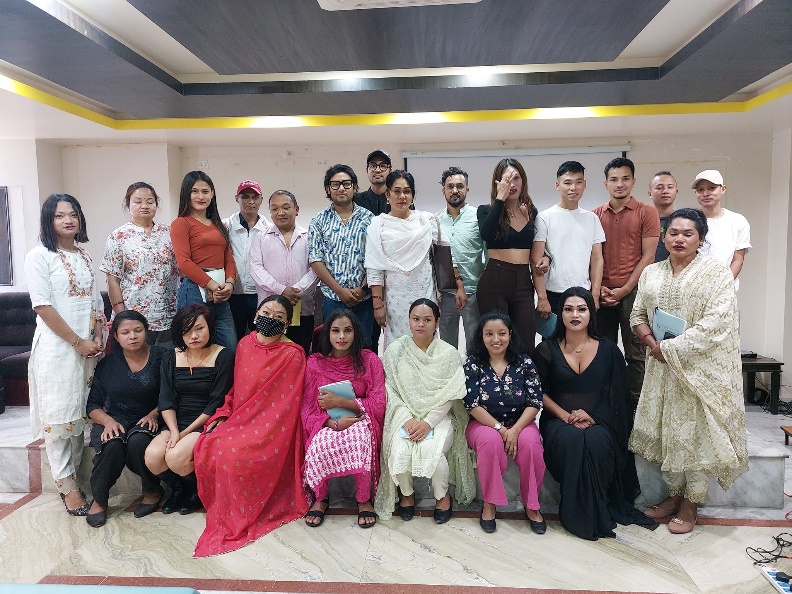 Impact of Gender Disparities
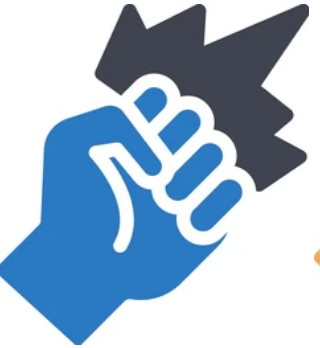 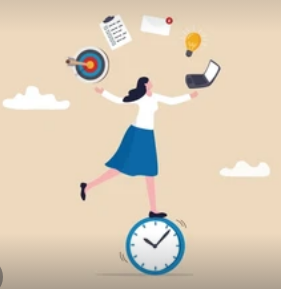 Violence
Productivity
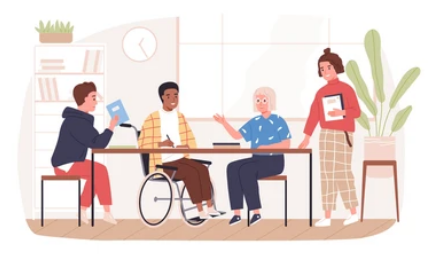 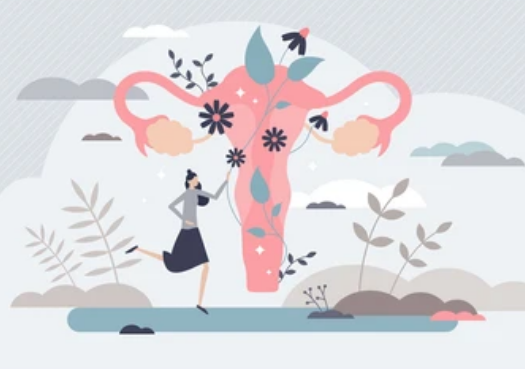 Health
Education
Gender Analysis
Gender analysis provides the necessary data and information to integrate a gender perspective into policies, programs and projects. 

Conducting a gender analysis allows for the development of interventions that address gender inequalities and meet the different needs of women, men and marginalized communities
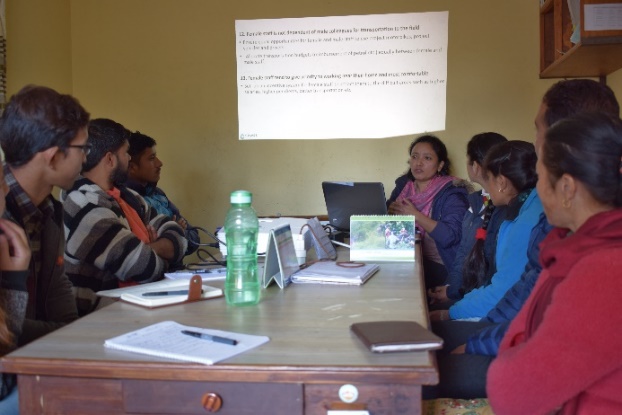 How does gender analysis work?
Step 1: Collecting available data

Step 2: Identifying gender differences and the underlying causes of gender inequalities

Step 3: Informing  policies, programs, and projects
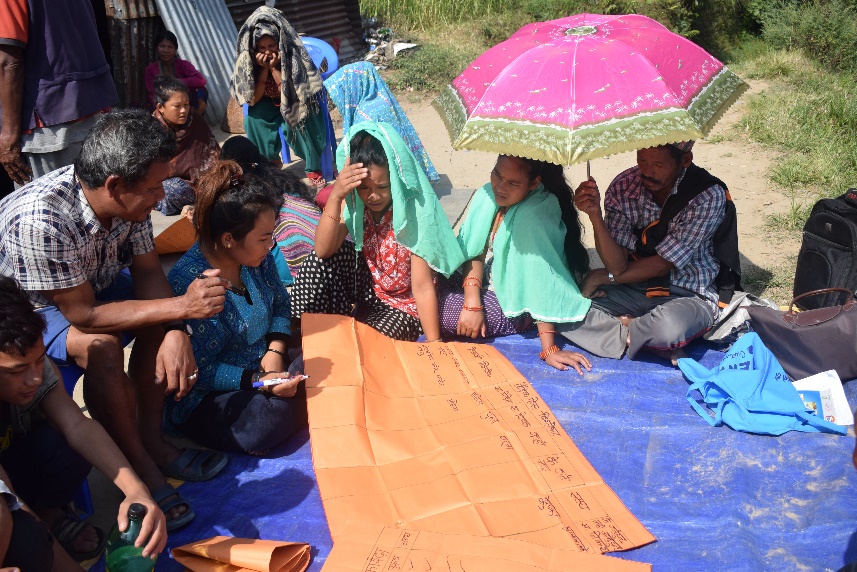 Common Gender Analysis Framework
Gender Analysis Framework (Harvard)
Triple Roles Framework (Carolyn Moser)
Web if Institutionalization framework (Caren Levy)
Gender Analysis Matrix (GAM)
Equality and Empowerment Framework (Sara Longwe)
Capabilities and Vulnerabilities Framework (CVA)
People Oriented Planning Framework (POP)
Social Relations Framework (SRF)
Review
Brainstorm on one gender mainstreaming tool in your working sector.

Collect 2 to 3 responses